ВИЩИЙ НАВЧАЛЬНИЙ ЗАКЛАД «КИЇВСЬКИЙ УНІВЕРСИТЕТ РИНКОВИХ ВІДНОСИН»
МАГІСТЕРСЬКАЯ РОБОТА
 
НА ТЕМУ:
 
Розробка стратегії розвитку торгової компанії 
(на прикладі ТОВ «САВІТАЛ»)


 
Студента                       Щолокова Дениса Володимировича

Науковий керівник:  к.е.н., доцент Бородіна О.М.    



Київ, 2021
Актуальність теми обумовлена пошуком та вибором стратегічних альтернативних рішень, розробки та реалізації стратегії розвитку, пристосованої до постійно мінливих умов та агресивного конкурентного середовища.

Метою даного дослідження є поглиблення теоретичного обґрунтування сутності стратегії розвитку підприємства, визначення особливостей її формування та реалізації, розробка рекомендацій щодо вдосконалення стратегічного менеджменту на прикладі компанії ТОВ «САВІТАЛ».
Основні задачі дослідження:
 визначити сутність та етапи стратегічного управління компанією;
 розкрити методичні засади розробки стратегії розвитку підприємства;
 обґрунтувати особливості розробки та реалізації стратегії розвитку торговельного підприємства;
 охарактеризувати загальну організаційно-економічну діяльність ТОВ «САВІТАЛ»;
 здійснити діагностику фінансово-економічних показників діяльності ТОВ «САВІТАЛ;
 оцінити структурну систему стратегічного управління ТОВ «САВІТАЛ»;
 розробити комплексну стратегію розвитку ТОВ «САВІТАЛ»;
 провести оцінку економічної ефективності запропонованих заходів стратегічного управління ТОВ «САВІТАЛ»;
 оцінити можливі ризики під час реалізації комплексної стратегії розвитку ТОВ «САВІТАЛ».
Стратегічне управління це реальний план розвитку (зростання) підприємства.

Основні етапи стратегічного управління:
Визначення майбутнього компанії: ясно сформульованої місії та інструментарію її стратегічної реалізації.
Сегментація місії у конкретні цілі та завдання.
Розробка стратегії задля досягнення цільових результатов.
Ефективна та кваліфікована реалізація стратегії.
Оцінка досягнутого рівня, аналіз та коригування цілей та інструментів досягнення стратегічної мети.
Основні етапи реалізації стратегічного плану: аналіз, розробка стратегічних завдань, планування виробничих ресурсів, впровадження стратегічного плану, контроль та аудит (виявлення відхилень від плану), коригування стратегічного плану
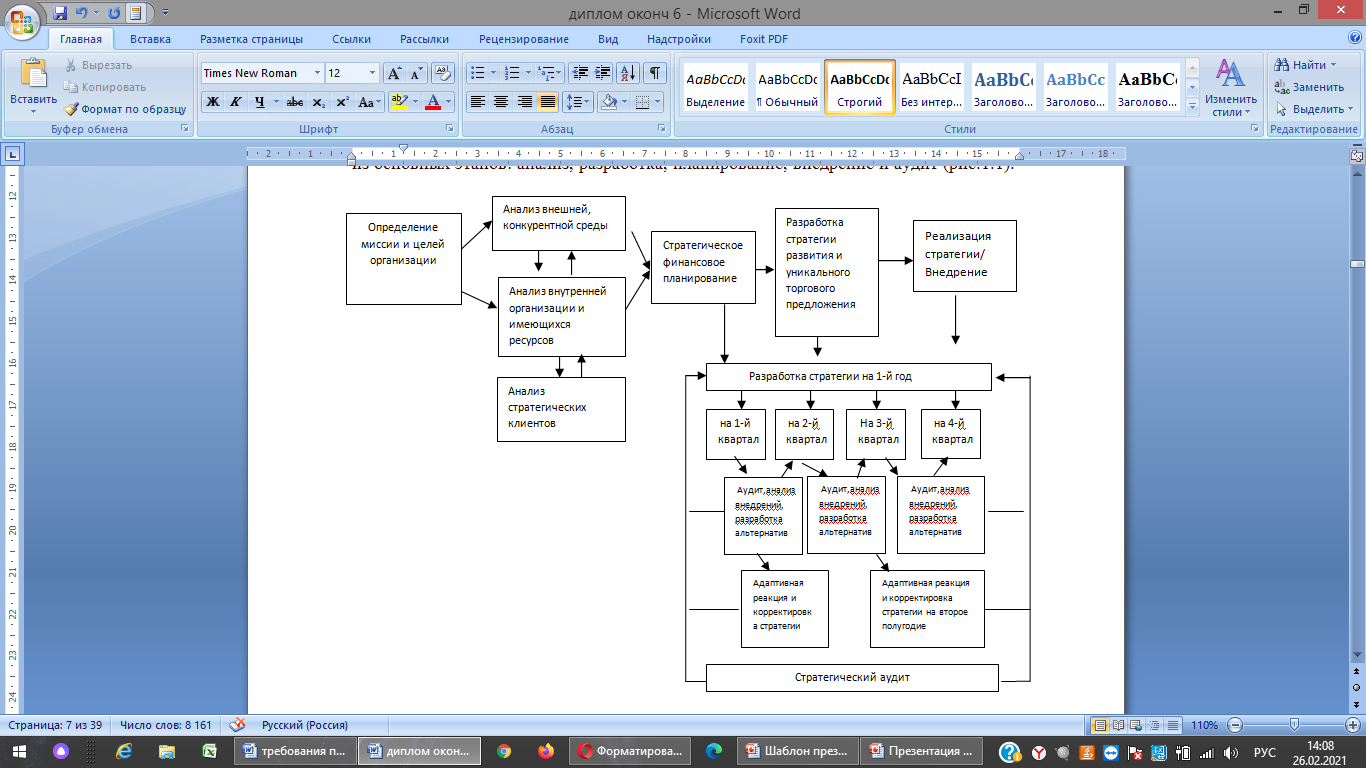 Доставка товару до споживача
Забезпечення зворотнього зв’язку між виробництвом і споживанням
Основні функції торгових підприємств
Торгівельне підприємство
Акомуляція тимчасово вільних фінансових ресурсів, регулювання грошового обігу
Перерозподіл ресурсів між різними галузями та всередині них
Директор
Організаційна структура ТОВ «САВІТАЛ»
Комерційний директор
Головний бухгалтер
Директор (менеджер) магазину №1
Бухгалтерія
Транспортне господарство
Консультанти, 
обслуговуйчий персонал
МТП
Директор (менеджер) магазину №2
Склад
Консультанты, 
обслуговуючий
персонал
Охорона
Директор (менеджер) магазину №3
Консультанты, 
обслуговуючий
персонал
Для торгових підприємств найчастіше стратегія розвитку розробляється на концептуальних засадах розвитку методів збуту та реалізації товарів. 

Такі стратегії включають базові маркетингові стратегії.

Розробка та впровадження маркетингових стратегій збуту торгових підприємств спрямовані на:
Збільшення частки ринку, збільшення продажів;
 Задоволення наявних/залучення нових покупців;
Маркетингове просування впізнаваності бізнесу.
SWOT-аналіз діяльності ТОВ «САВІТАЛ»
Фінансово-економічні показники діяльності ТОВ «САВІТАЛ»
Основні аспекти стратегічного плану розвитку ТОВ «САВІТАЛ»
Директор ТОВ «САВІТАЛ»  "
Організаційна структура ТОВ «САВІТАЛ», що рекомендується, після введення структурно одиниці – відділ маркетингу
Виконавчий директор
Головний бухгалтер
Бухгалтерія
Директор (менеджер) магазину №1
Відділ маркетингу
Консультанти, обслуговуючий персонал
Транспортне господарство
Директор (менеджер) магазину №2
Консультанти, обслуговцючий персонал
МТП
Склад
Директор (менеджер) магазину №3
Охорона
Консультанти, обслуговцючий персонал
Пропонована структура витрат на розвиток маркетингової служби ТОВ «САВІТАЛ»
Показники ефективності реалізації маркетингових заходів в діяльності ТОВ «САВІТАЛ»
Основні показники економічної ефективності проекту впровадження маркетингової служби та реалізації маркетингової стратегії в компанії ТОВ «САВІТАЛ»
У процесі дослідження в рамках укрупнених груп можливих факторів ризику для ТОВ «САВІТАЛ» було виявлено такі:

- зростання/зниження цін та інфляція;

- зміни у законодавстві, що обмежують підприємницьку діяльність (особливо в умовах карантинних обмежень);

- несанкціоновані дії 3-х осіб (пограбування, підпали, злодійство);

- нестійкість попиту.
ВИСНОВКИ

Комплексний стратегічний підхід розвитку компанії має складатися з:- діагностики поточного стану підприємства;раціональність використання наявних ресурсів;Розрахунки прогнозних показників розвитку компанії після запровадження стратегічних завдань.При цьому основним фактором має бути стратегічне мислення керівників бізнесу.Підприємства рекомендується використовувати інструмент «Дерево цілей», щоб наочно розписати бізнес-процеси, уникнути двоїстих функціональних обов'язків, дотримуватися чіткість внутрішніх координацій усередині підприємства тощо.
Прогнозний план розрахунку показників діяльності компанії після впровадження стратегічних завдань показує, що ТОВ «САВІТАЛ» отримає:

позитивний грошовий потік у першому прогнозному році у розмірі 127,83 тис. грн.,

чистий поточний дохід за незмінних умов розвитку подій становитиме 136,9 тис.грн.,індекс прибутковості (PI)–0,69 (РІ< 1, але наближається до 1, це означає, що проект життєздатний, хоча ризики суттєві),

термін окупності – 1,45 роки.за рахунок залучення великих будівельних компаній планується збільшити прибуток ще на 55%.
ДЯКУЮ ЗА УВАГУ!